UNIT: FT-5Reviewing a case
Reviewing a case (FT-5)| Overview
The NHVR aims to provide the most transparent view of the Access permitting process possible, therefore with all of the stakeholders interacting in the one online system it allows the Portal to provide three separate views of a Case for each stakeholder. 

A Case consists of:
Case Details – Will provide all of the required information about the permit application
Case Management – The primary section in which the user will perform the majority of their actions
Route Management – A detailed view of the requested route displayed in the NHVR Portals mapping tool
Decision – Where the consent request decision is submitted
Timeline – A summarised view of the events that have occurred on the Case

The first step when beginning your assessment is to click the ‘Start Assessment’ button located on the Case Management and Route management tabs.

Note can be created and shared internally, shared with the Road Managers or shared with all

Internal tasks can be created, they have an assignee value and a workgroup value, the tasks process is: Submit, Respond, Accept or Reject
Reviewing a case (FT-5)| Overview
You can set a due date for tasks this is defaulted to 2 weeks initially

If you ‘Reject’ a response and the task assignee provides a new response which overwrites the previous content. The history of the whole conversation can be found under the timeline.

All Cases are linked to Permits within the NHVR Portal prior to consents being issued, when a Case is linked to a Permit the Case number will reflect the Permit number and be given a ‘r’ and ‘v’ suffix. The ‘r’ and ‘v’ suffixes will have numbers attributed with them; ‘r1v1’. 

The Case will have additional numbers associated with it: 
Legacy Case Number

Legacy Consent Number - A.K.A Road Manager Consent Number/AM Decision no.

Application ID
Reviewing a case (FT-5)| Overview
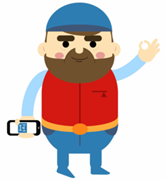 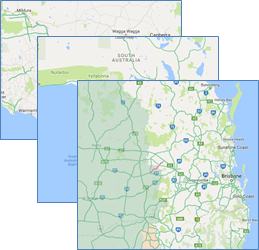 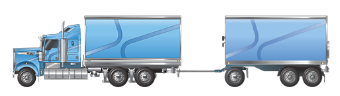 A VEHICLE
AN OPERATOR
e.g., SPV – cranes where weight & dimensions are consistent
ONE OR MORE ROUTES
Digital Permit
1st Case
Permit
111
Case
111r1v1
Amendment of current route
OR
Renewal of current route
Amend to ‘Add Route’ Cases
Case
111r2v1
Case
111r2v2
Versions only changed once permitted, however there can be multiple routes (alternates) at anytime within a case.
Case
111r3v1
Reviewing a case (FT-5)| Scenario
Steps:
Login to the Portal 
Navigate to the Case Tracker and Open the Case
Review the Case Details page
Navigate to the ‘Case Management’ tab and click on the ‘Start Assessment’ button
Update the workgroup and flag to the appropriate values
Navigate to the Notes sub tab
Select the `’Add Notes’ button and complete the form
Select the ‘Save’ button
Navigate to the ‘Tasks’ sub tab 
Select the ‘Add Task’ button and complete the form
Click on the ‘Submit Request’ button
Scenario:
You have received a new case to progress in your team queue, commence your assessment.
Expected Outcome:
You successfully identify the case, start your assessment and allocate the appropriate workgroup and flag. You add a note and create a task successfully.
The following slide includes a video, demonstrating the scenarios and steps.
Reviewing a case (FT-5) | Video
Demonstration of previous scenario- Begin assessment, update the workgroup, assign a flag, add a note, create a task
Click here to play the video